ГБОУ №1643 «Начальная школа – детский сад»
РАСПОРЯДОК ДНЯ
Воспитатель группы «Мишутки» Буланова Е.В.
УТРО НАСТУПАЕТ
2
СОЛНЫШКО ВСТАЁТ
3
ПРИУЧАЙ СЕБЯ К ПОРЯДКУ, ПОМНИ УТРОМ ПРО ЗАРЯДКУ!
4
ЗАВТРАКАТЬ САДИСЬ
5
ДЕНЬ УЖ НАСТУПАЕТ – МНОГО ДЕЛ У НАС:
.
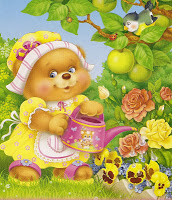 6
ПОГУЛЯТЬ ,
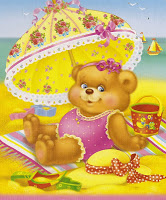 7
ПОКУШАТЬ.
8
НАЧАЛ ВЕЧЕР НАСТУПАТЬ , САМ РЕШАЙ ВО ЧТО ИГРАТЬ.
9
ВСКОРЕ НОЧЬ НАСТУПИТ, ВСЕМ НАМ СПАТЬ ПОРА,  СПАТЬ МЫ БУДЕМ КРЕПКО, ДО САМОГО УТРА.
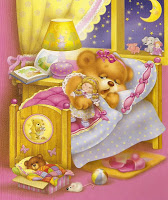 10
КОНЕЦ
11